Enhanced HRSN Housing:
Pre-Tenancy Services
Updated 1/6/25
Confidentiality Statement
This Social Care Network (SCN) Training Guide, and all information contained herein, are created by and the property of Care Compass Collaborative and is considered strictly confidential information. Unauthorized use, duplication, or redisclosure of the information is prohibited without prior written authorization by Care Compass Collaborative. 

The information is intended only for organizations' use to train, prepare, and support staff for roles within the SCN, and may not be reproduced, republished, distributed, transmitted, displayed, or broadcast to any other parties, either internally or externally, that are not directly involved in the SCN.
2
Enhanced HRSN Housing Services
Housing support service providers are critical to expand access to vital services in our communities. Providers who join a Social Care Network can be reimbursed for delivery of services to qualifying Medicaid Members and for supporting Member navigation as part of this Medicaid program.
3
Enhanced HRSN Housing Services
4
Source: Overview of Social Care Networks
5
6
Criteria for Pre-Tenancy Services
Member must be Enrolled in Medicaid Managed Care.
7
Pre-Tenancy Services
Service Delivery: Service to assist with navigating the complexities of the housing application and supporting the Member when undergoing tenant screening, completing rental applications, negotiating lease agreements, and preparing for and attending tenant interviews.

Assistance with the housing search and application process, including contacting prospective housing options for availability and information, as well as researching the availability of rental assistance.
8
SCN Referral Process
Referrals are made by Social Care Navigators to HRSN service providers. 

The process from initial Referral through service completion and Referral closure is below:
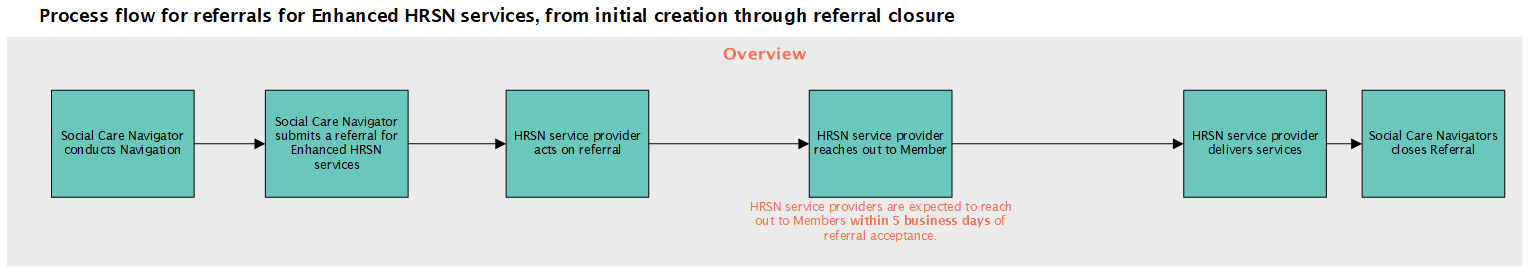 9
Pre-Tenancy Services Workflow
10
Pre-Tenancy Services Reimbursement
Services include:
Housing Application Assistance and Information
Lease Agreement Negotiation Assistance
Tenant Interview Preparation
Tenant Screening Assistance

Pricing Unit: A unit is defined as a 15 minute engagement, reimbursed at $17.50 per unit
Unit Max: 24 units over six (6) months
Setting: There is not a required setting.
Duration: Up to six (6) months. Months do not need to be consecutive.
Pending CMS approval
11
[Speaker Notes: changed]
"8-minute rule" for billing
For any timed code measured in 15-minute units, providers may bill a single 15-minute unit for service duration greater than or equal to 8 minutes through and including 22 minutes.
12
Reimbursement for HRSN Service Provision
Service providers may bill and be reimbursed for services delivered in accordance with the regional fee schedule established by the SCN Lead Entity. HRSN service providers may be paid for screening and services delivered if…
They are contracted with the SCN Lead Entity
Member was referred to the HRSN service provider through the SCN referral pathway (by a Social Care Navigator using Unite Us) 
If the Member was referred through an alternative pathway outside of the SCN (e.g., through an existing grant program), the provider cannot bill for the services delivered to the SCN and should use existing funding. 
If the service provider thinks the Member is eligible for appropriate enhanced HRSN services, the service provider can direct the Member to the SCN Lead Entity to get a referral.
Member is eligible for the HRSN service as determined by the SCN program; for enhanced HRSN services, eligibility requires Members to be enrolled in Medicaid Managed Care, meet specific enhanced population and clinical criteria, and demonstrate unmet health-related social needs determined by the SCN program
Services delivered are among the services approved by the SCN program (see https://www.health.ny.gov/health_care/medicaid/redesign/sdh/scn/index.htm)
HRSN service provider follows any additional agreed upon terms as outlined in contracts with SCN Lead Entities
13
Enhanced HRSN Housing: 
Pre-Tenancy Services